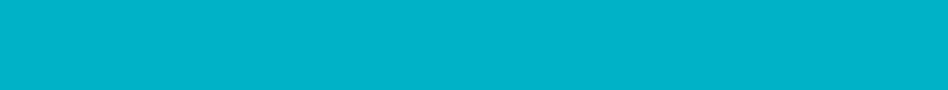 Filmpje
Link filmpje
Auto wassen
Oppassen
Gras maaien
Dan heb je geld voor een onverwachte of grote aankopen.
Digitaal geld is veiliger omdat je het minder makkelijk kwijt raakt. Zorg altijd goed voor je geld.
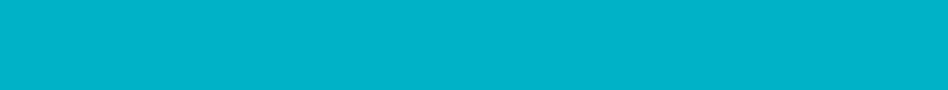 Filmpje
Link filmpje
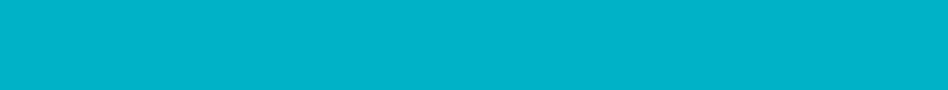 Filmpje
Link filmpje
€ 5,10
€ 2,90
De losse ingrediënten
Aardbeien en mandarijnen zijn seizoensproducten.